«Основные результаты работы патологоанатомической службы ДЗ г.Москвы в 2013 году  и задачи на 2014 год»
Людмила Михайловна Михалёва – главный внештатный специалист патологоанатом Департамента здравоохранения г.Москвы
Николай Иванович Полянко – заведующий организационно-методическим отделом патологоанатомической службы Департамента здравоохранения г.Москвы
Москва, 2014
Структура взрослой сети патологоанатомической службы
Структура патологоанатомической службы г. Москвы
Кадровое обеспечение службы
Кадровое обеспечение - врачи
Кадровое обеспечение - врачи
Кадровое обеспечение - врачи
Кадровое обеспечение - лаборанты
Кадровое обеспечение - лаборанты
Материально-техническая база
Основные показатели деятельности
Аутопсии
Процент вскрытых в ПАО от числа умерших в стационарах и на дому
Аутопсии
Аутопсии – умершие в стационарах
Умершие в стационарах
Умершие в стационарах – расхождения диагнозов
Умершие в стационарах – структура расхождений диагнозов по категориям
Умершие в стационарах
Наибольшая нагрузка в ПАО - аутопсии
Показатели аутопсийной работы по отдельным ЛПУ
Аутопсии – умершие на дому
Умершие на дому
Аутопсии – умершие на дому (продолжение)
Умершие на дому – расхождения диагнозов
Умершие на дому
Основные причины смертности населения г. Москвы  (по данным Мосгорстатуправления)
Основные причины смертности населения г. Москвы  (по данным патологоанатомических вскрытий умерших в стационарах и на дому)
Основные причины смертности населения Москвы  (по данным патологоанатомических вскрытий умерших в стационарах)
[Speaker Notes: Всего проведено патологоанатомических вскрытий по базовому и прикрепленному стационарам - 31275]
Основные причины смертности населения Москвы  (по данным патологоанатомических вскрытий умерших на дому)
[Speaker Notes: Всего проведено патологоанатомических вскрытий умерших на дому - 10815]
Сравнительная характеристика по основным причинам смерти по данным Мосгорстатуправления и по данным патологоанатомических вскрытий
Структура смертности от болезней органов кровообращения (по стационарам)
Число п/а вскрытий умерших на дому от инфарктов миокарда
Всего: 1162
Расхождения – 36,4%
Без сличения – 24,1%
Таким образом, инфаркт миокарда прижизненно не был диагностирован в 60,5% случаев
Число п/а вскрытий умерших на дому от инсультов
Всего: 1083
Расхождения – 31,2%
Без сличения – 25,5%
Таким образом, инсульт прижизненно не был диагностирован в 56,7% случаев
Структура смертности от новообразований (по стационарам)
Структура смертности от болезней органов пищеварения (по стационарам)
Средние показатели при оказании экстренной хирургической помощи в г.Москве за 2009-2013 гг (по данным ДЗМ)
Структура смертности от инфекционной патологии
Материнская смертность
Материнская смертность в России и в г. Москве (на 100 000 живорожденных)
Структура расхождений диагнозов  (по данным патологоанатомических вскрытий умерших в стационарах)
[Speaker Notes: Представлены проценты расхождения диагнозов по каждому классу заболеваний]
Структура расхождений диагнозов по новообразованиям  (по данным патологоанатомических вскрытий умерших в стационарах)
Структура расхождений диагнозов по болезням системы кровообращения (по данным патологоанатомических вскрытий умерших в стационарах)
Структура расхождений диагнозов по болезням системы пищеварения (по данным патологоанатомических вскрытий умерших в стационарах)
Структура расхождений диагнозов  (по данным патологоанатомических вскрытий умерших на дому)
Прижизненная диагностика
В 2013 году число биопсий возросло на 226 тыс.
Наибольшая нагрузка в ПАО – прижизненная диагностика
Прижизненная диагностика (продолжение)
Структура основных групп заболеваний (по данным прижизненной диагностики)
Структура основных заболеваний по группе «Злокачественные новообразования» (по данным прижизненной диагностики)
Структура основных заболеваний по группе «Болезни мочеполовой системы» (по данным прижизненной диагностики)
[Speaker Notes: Всего случаев прижизненной диагностики болезней мочеполовой системы - 73508]
Клинико-экспертная работа
За 12 месяцев 2013 года проведено 508 клинико-анатомических конференций, в том числе 109 окружных, 4 городских.
За 12 месяцев 2013 года было проведено 5435 заседаний ПИЛИ в государственных учреждениях здравоохранения, в том числе:
- в стационарах проведено 1585 заседаний ПИЛИ, рассмотрено   36037 летальных случаев;
- в поликлиниках проведено 4389 заседаний ПИЛИ, рассмотрено 24893 летальных случая;
- в ГКУ ДЗ АО проведено 204 заседания ПИЛИ, рассмотрено 2592 летальных случая.
Клинико-экспертная работа
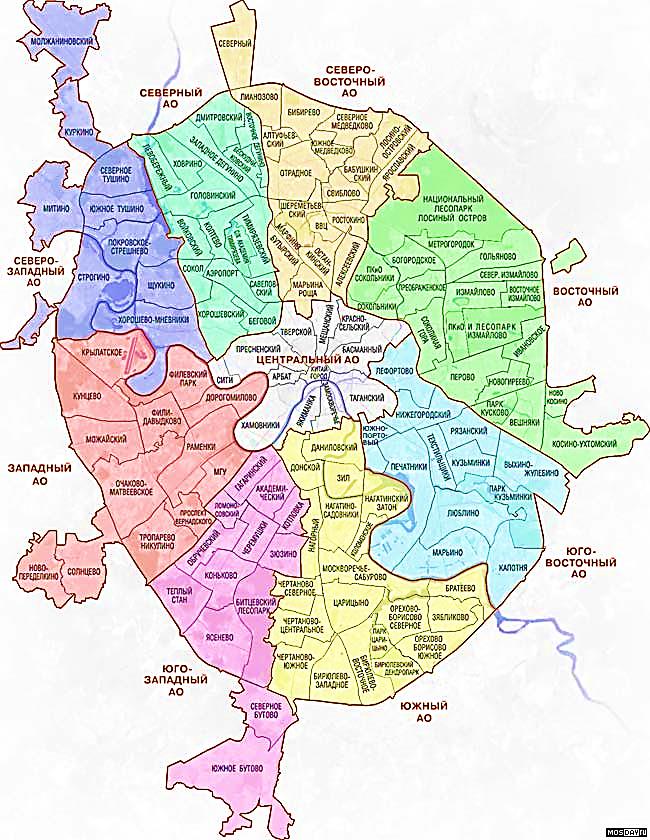 Тушинская ДГКБ
ДГКБ им. Святого Владимира
ДГКБ № 9
Патологоанатомическая служба детской сети ЛПУ ДЗ г. Москвы 
в 2013 г. включала
 5 структурных подразделений
ДГКБ № 13
Морозовская ДГКБ
Оснащенность ПАО -  сроки эксплуатации 
оборудования (единиц)
Оснащенность ПАО
ШТАТЫ И КАДРЫ ПАО (врачи)
Средняя укомплектованность кадрами- 48,4%; коэффициент совместительства- 1,67
Штаты и кадры ПАО 
(абсолютное количество, врачи)
Штаты и кадры 
(средний медицинский персонал)
Средняя укомплектованность кадрами- 45,8%;  коэффициент совместительства- 1,69
Общий объем биопсийной работы 
структурных подразделений
Общее число исследований биопсийного материала
Распределение вскрытий по возрастам
Всего: 1371
40
1059
174
40
58
Верификация основных классов заболеваний по материалам вскрытий
Число случаев расхождений клинических и патологоанатомических диагнозов
Процент расхождений- 0,37%
Процент расхождений-10 %
Анализ расхождений в детской сети ЛПУ
Как видно из графика, процент расхождений сильно варьирует в разных ЛПУ, что может быть обусловлено не только объективными, но и субъективными причинами, качеством проведения клинико-экспертной работы. 

Необходимо  обратить внимание на причины таких отклонений от средних значений в каждом конкретном ПАО и ЛПУ при анализе их работы
Число умерших и родившихся
Коэффициенты рождаемости и смертности (на 1000 населения)
Коэффициент мертворождаемости в г. Москве 
(данные Мосгорстатуправления) [‰]
В 2013 году, по данным Мосгоркомстатуправления, продолжается стабильный рост рождаемости в г. Москве.
При сохранившемся росте рождаемости коэффициент мертворождаемости (КМР) в 2013 году  составил 5,1‰, что ниже по сравнению с 2012 годом. Также данный показатель ниже среднего КМР по г. Москве за последние 13 лет (6,5‰)
Перинатальная смертность (мертворожденные + ранний неонатальный период 0 до 6 суток) 
 по данным ОМЗН БМС ДЗ г. Москвы
Младенческая смертность (до 1 года жизни)
- На 10 000 родившихся, по данным ОМЗН БМС ДЗ г. Москвы
Распределение умерших в зависимости от возраста, все дети, 2000 – 2013г.г. (%)
- по данным ОМЗН БМС ДЗ г. Москвы
Сравнительная характеристика структуры причин смерти детей первого года жизни от ОСВПП и ВПР
Процентное значение:
Абсолютное значение:
Смертность от отдельных состояний, возникающих в перинатальном периоде, 2000г, 2010 - 2012гг (дыхательная и сердечно-сосудистая система, P20-P29.9)
Отдельные состояния, возникающие в перинатальном периоде, смертность от некоторых из них, 2000г, 2010 - 2013гг (дыхательная система)
Абсолютные значения:
Относительные значения (‰)
Смертность от отдельных состояний, возникающих в перинатальном периоде, 2000г, 2010 – 2013г.г. (инфекционные болезни, P35-P39.9)
За период с 2000 до 2013 года отмечается стабильный рост рождаемости. С 2011 года наблюдается положительный коэффициент естественного прироста населения, который в 2013г составил 1,6‰.
Коэффициент мертворождаемости в 2013г (5,1‰) также снизился, по сравнению с 2012 годом (7,4‰). При этом КМР за 2013 год в целом ниже среднего значения за весь период с 2000г (6,5‰).
В 2012 году, после перехода на критерии живорождения, рекомендуемые ВОЗ, ожидаемо выросла перинатальная смертность.  Однако, перинатальная и младенческая смертность в 2013г (8,9% и 73,22 на 10 000 соответственно) по сравнению с 2012г (10,1% и 80,1 на 10 000 соответственно) снизилась.
По сравнению с данными за 2012 год, относительно уменьшилось количество случаев смерти от ВПР и увеличилось - от ОСВПП. Однако, абсолютные значения по тем же показателям говорят о снижении количества смертей от ВПР, и о незначительном снижении количества смертей от ОСВПП.
Количество случаев смерти от ОСВПП увеличилось за счет дыхательных и сердечно-сосудистых нарушений. Количество инфекционных заболеваний по сравнению с предыдущими годами продолжает снижаться. При сравнении  с 2000 г. снижение инфекционных заболеваний является статистически значимым.
В структуре смертности от дыхательных нарушений по относительным значениям наблюдается снижение числа внутриутробных пневмоний, и за весь период с 2000г. - стабильный рост БЛД, как причины смерти детей на 1-м году жизни.
Задачи патологоанатомической службы г. Москвы на 2014 год
Усиление контроля качества выполнения прижизненной диагностики и аутопсийной работы как второй этап оптимизации ПАС после приобретения современного медицинского лабораторного оборудования в рамках модернизации здравоохранения
Внедрение высокотехнологичных методов исследования (иммуногистохимия, цитогенетика, жидкостная цитология) в крупных ведущих патологоанатомических центрах, включая детскую сеть. 
Усиление клинико-экспертной работы:
удержать высокий процент вскрытий умерших как в стационарах , так и на дому с целью объективного анализа причин смертности населения г. Москвы; 
проведение на высоком уровне городских, окружных и внутрибольничных/внутриполиклинических КАК, ПИЛИ.
Задачи патологоанатомической службы г. Москвы на 2014 год
Целесообразно рассмотреть возможность  проведения диагностики плаценты врачами-патологоанатомами многопрофильных больниц (взрослая сеть ПАС), имеющих в составе роддома. Сертификаты по практической плацентологии  в 2013г получили 6 патологоанатомов, в 2014 - 28 патологоанатомов.

Привлечь молодые кадры в патологическую анатомию. 
Дефицит 118 врачей и 218 лаборантов с условием работы не менее чем на 1,5 ставки.
Задачи патологоанатомической службы г. Москвы на 2014 год
Все 5 детских прозектур нуждаются в контроле качества (аутопсийного  и биопсийного раздела работы).
Оснастить оборудованием ДГКБ Святого Владимира.
Усилить работу за счет прикрепления роддомов (особенно Тушинской ГКБ).
Целесообразно создать на базе Морозовской ДГКБ лабораторию для проведения иммуногистохимических и цитогенетических исследований.
СПАСИБО ЗА ВНИМАНИЕ